ক্ষারীয় দ্রবনের PH  নির্ণয়:
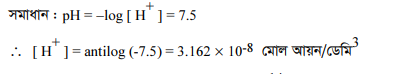 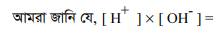 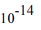 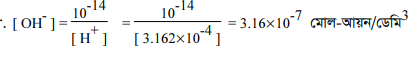 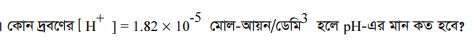 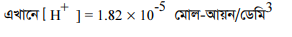 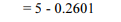 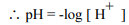 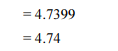 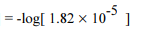 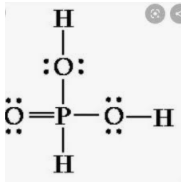 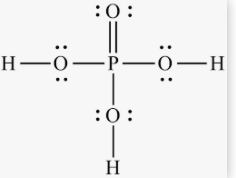 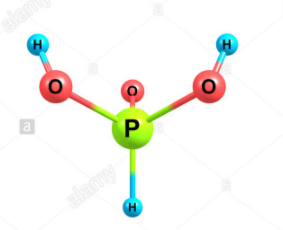 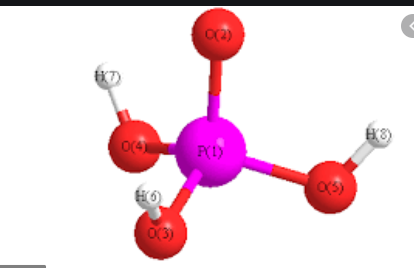 0.23M H3PO4 দ্রবণের PH কত?
এটি দ্রবণে নিন্মোক্তরূপে আয়নিত হয় ।
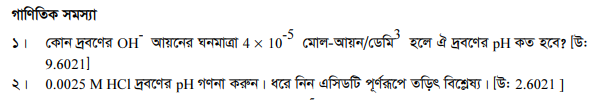 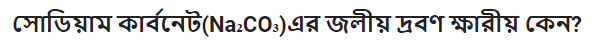 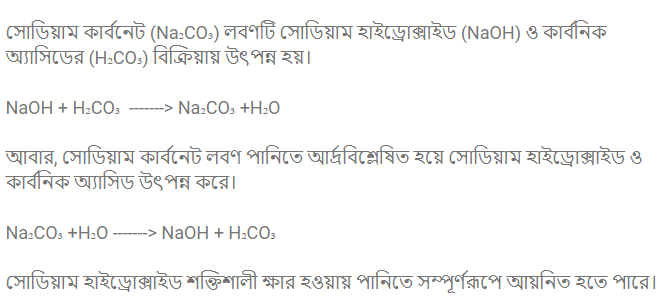 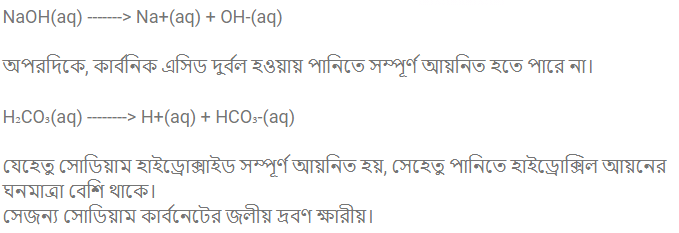 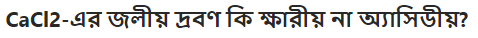 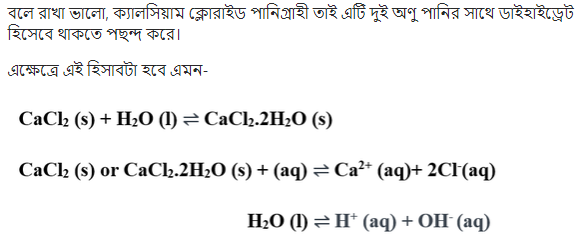 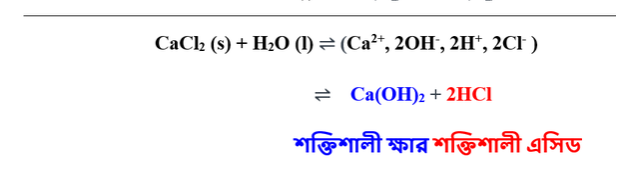 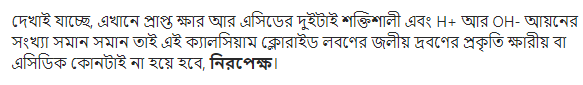 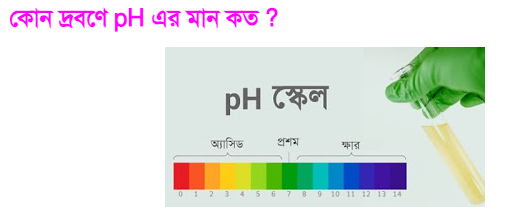 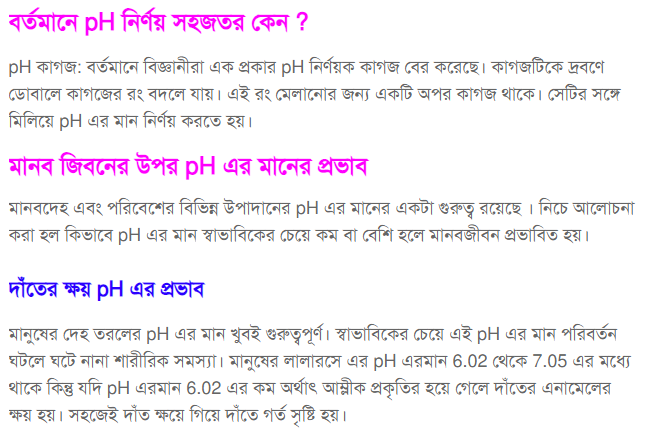 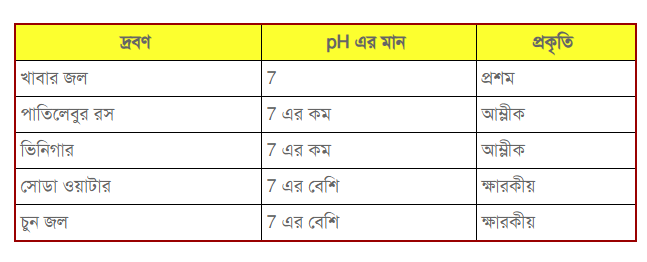